Statistics and Experimental DesignIntroduction and Key Terms
Today
Review Syllabus
Answer questions that you have about video lectures
Exercises and group work (e.g., Let’s Make a Deal)
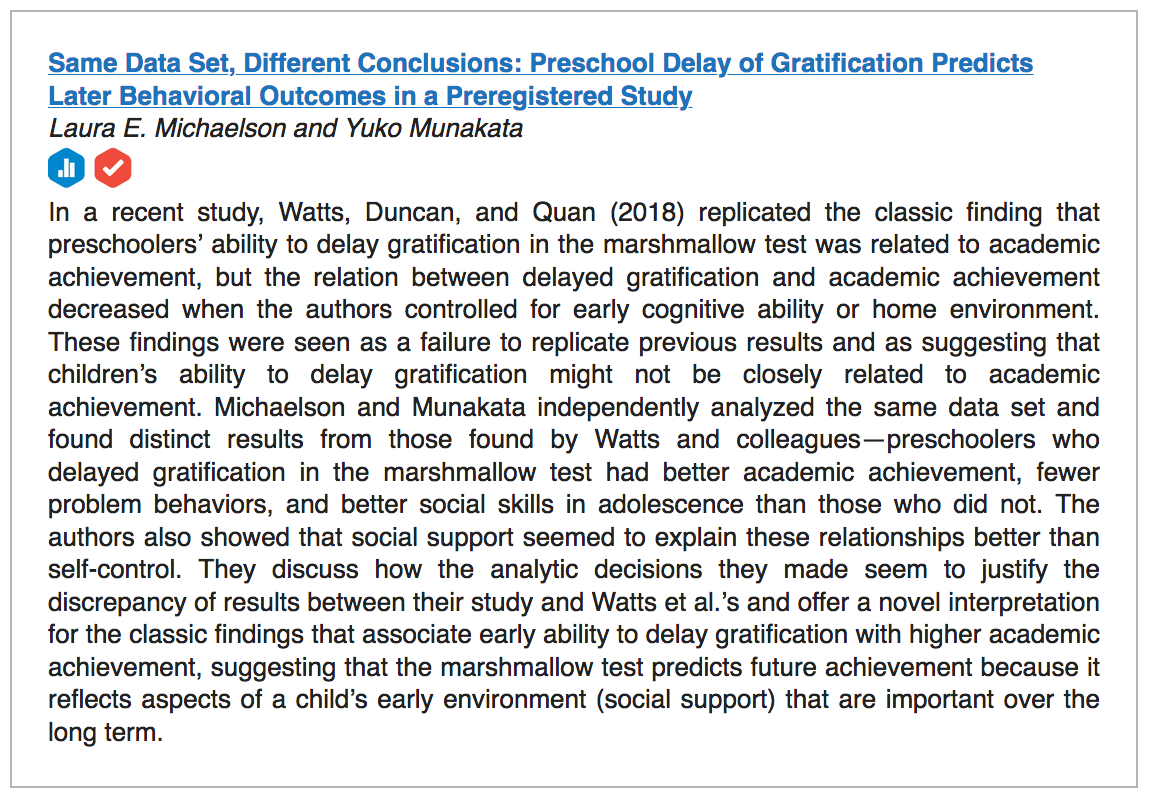 Learning goals
What you will learn:
How to calculate statistical procedures 
By Hand
Using computer software
The statistical theory behind these procedures
How to analyze, interpret and report scientific data
To be an informed consumer of statistical claims
Syllabus
Attendance: Super important
Stats is not intuitive for many/most folks
Readings 
Clarify links between this class and the rest of the Psych curriculum
We want you to read the results section!
Prepping for a typical day
Watch video lectures
Most videos less than 10 minutes
Most days 30 minutes or less
Slides 
The ones I use to build the video lectures
Checks
To keep you honest
To help you recognize if you have questions
Assessments
Weekly problem sets
Shorter but more frequent than the old days
Exams
Four exams
Shorter but more frequent than the old days
Less onerous prep
Allow us to do them in class
But still thinking this through
Lower stakes (esp. Exam #1)
Final 
data analysis project
Syllabus overview
Come to EVERY class
One Quiz and Two Cumulative Exams Four Exams
Homework Weekly Problem Sets
Labs
Final project Final data analysis project
Buy a calculator (phones are ok)
Practice, come to office hours, visit TA, ASK QUESTIONS!
Monty Hall Problem: Let’s Make a Deal!Why do we need stats anyway?
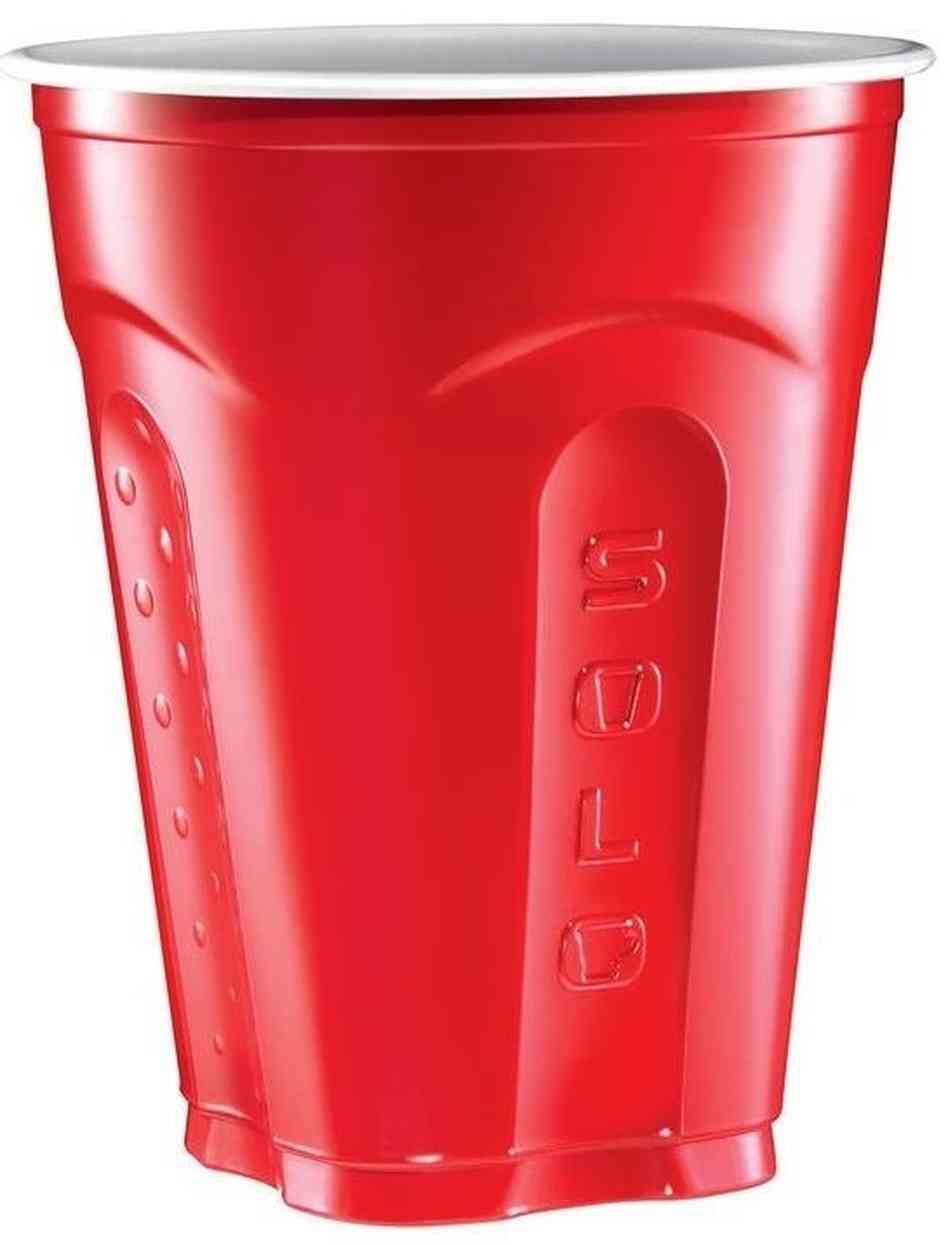 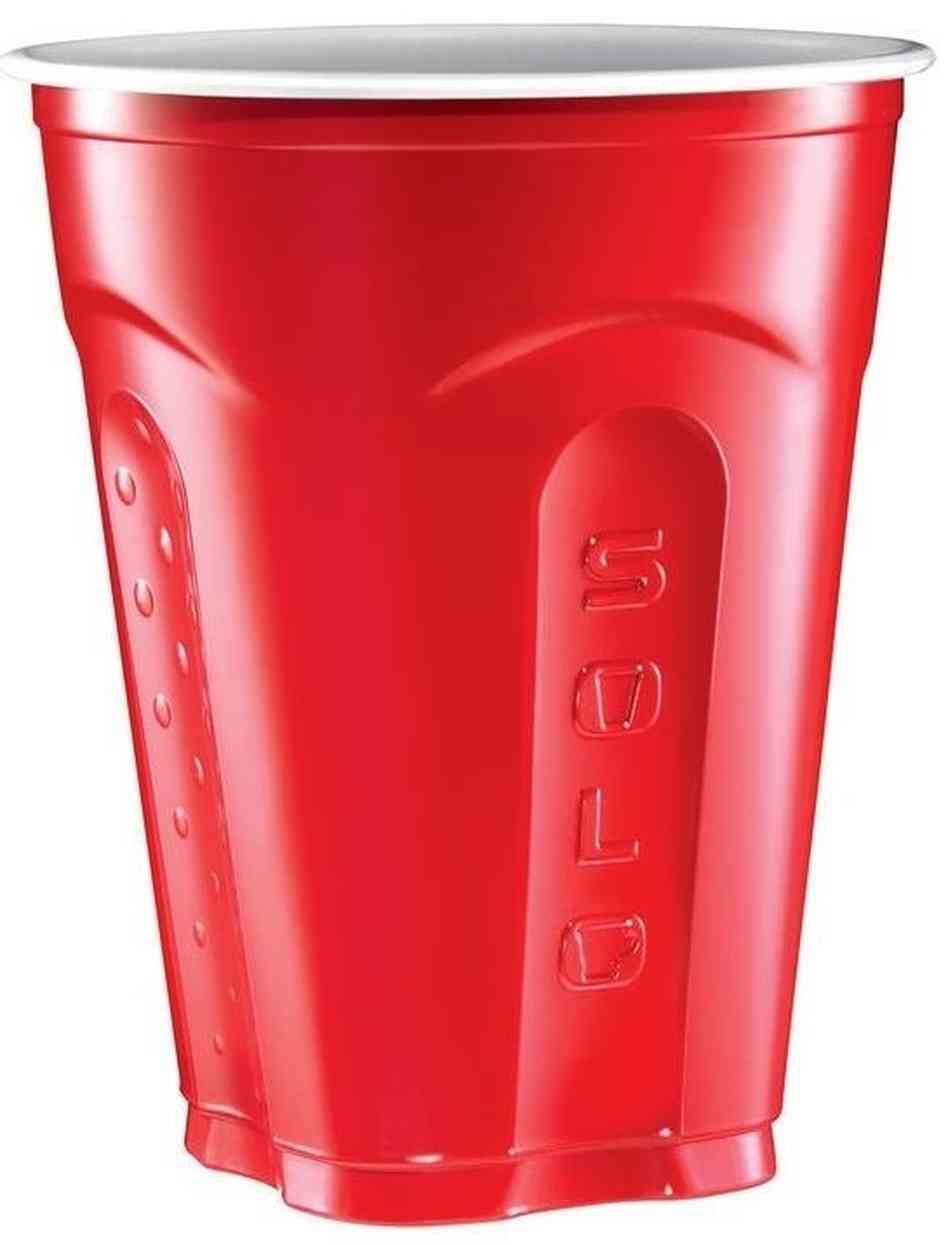 Monty Hall Problem: Let’s Make a Deal!Why do we need stats anyway?
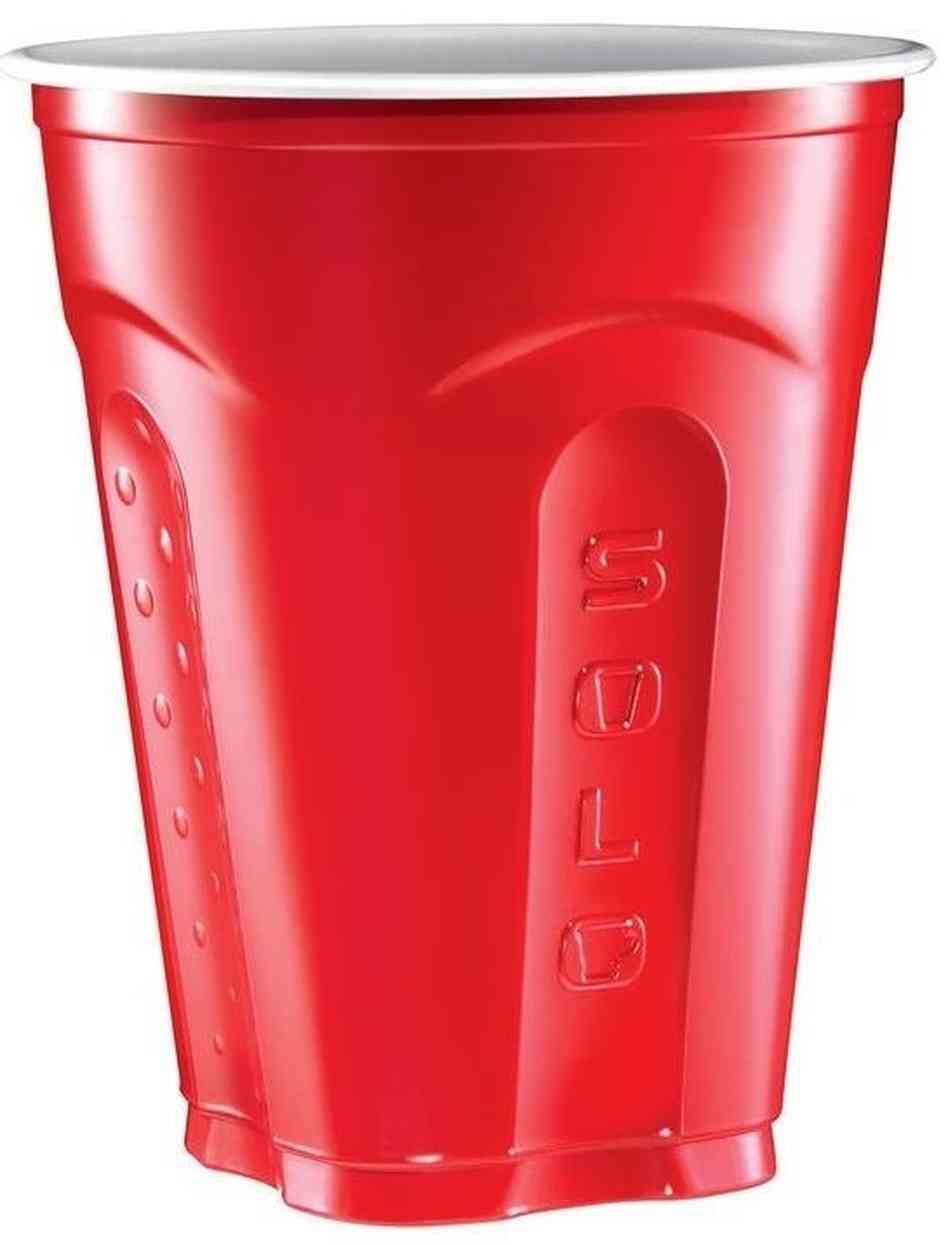 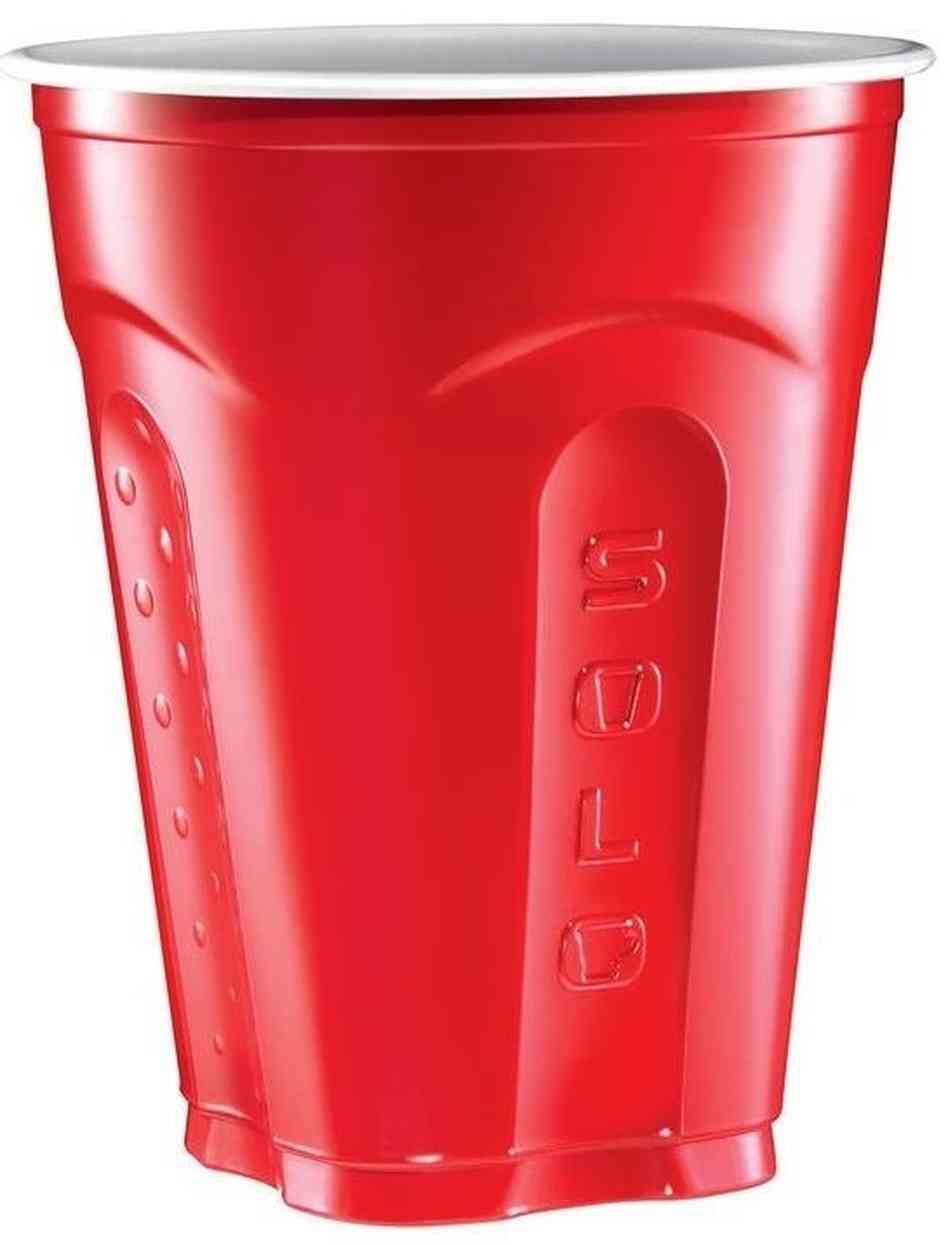 1
2
3
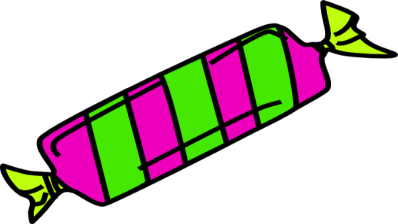 The Game
I hide a piece of candy under one of the cups
You pick one of the cups.  
I’ll turn over one of the remaining cups (it will not have the piece of candy).   
Then comes the moment of truth:  I’ll offer you the opportunity to 
	STAY  with your original choice
	SWITCH your choice for the other cup.   
If the candy is under the cup you end up with, you can have it.  If the cup you chose is empty, you lose.

Big Question: Should you STAY with your original choice or should you SWITCH for the other cup?
Stay or Switch? View #1: there are 2 possible outcomes
You Pick
Win if STAY
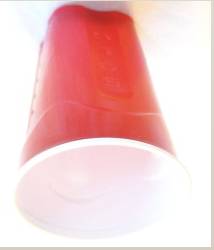 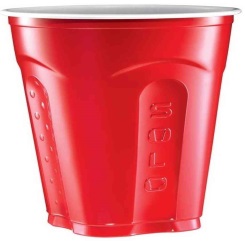 I Show you
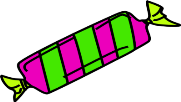 OR
Lose if STAY
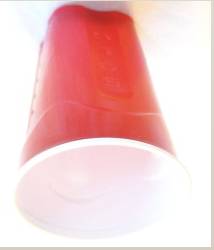 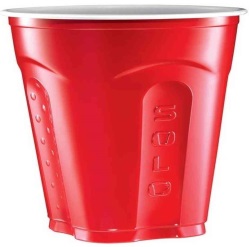 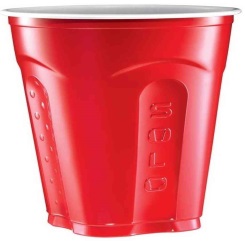 I Show you
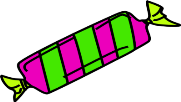 View #2: there are 3 possible outcomes
You Pick
(Or I could show this one)
Win if STAY
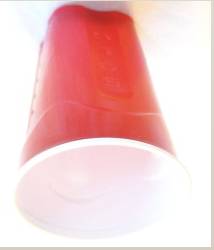 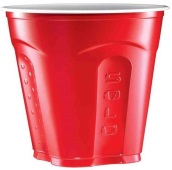 I Show you
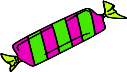 OR
Lose if
STAY
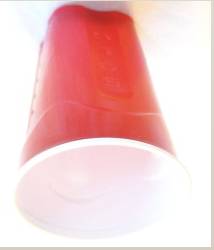 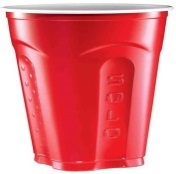 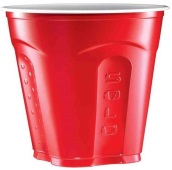 I Show you
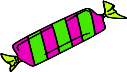 OR
Lose if STAY
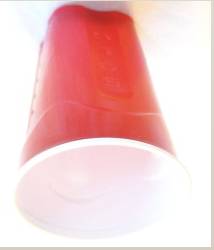 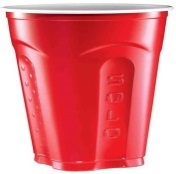 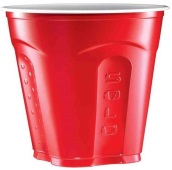 I Show you
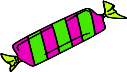 Data collection – Table by Table
[Speaker Notes: Have them do it table-by-table in class.
So which assumption do the data favor?]
View 1
View 2
[Speaker Notes: So which assumption do the data favor?]
Monty Hall Simulator
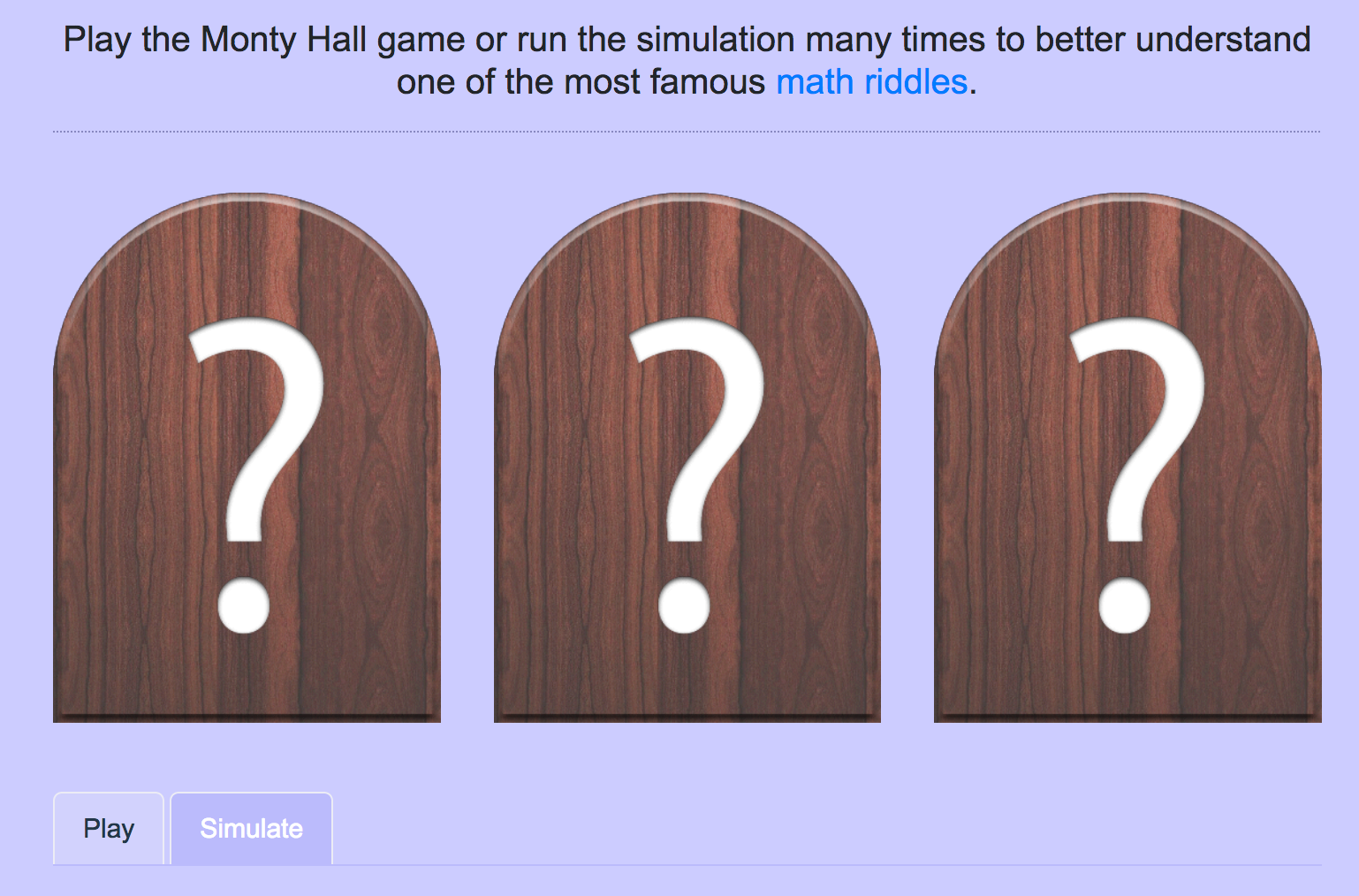 Simulator
[Speaker Notes: https://www.mathwarehouse.com/monty-hall-simulation-online/]
Monty Hall Simulator
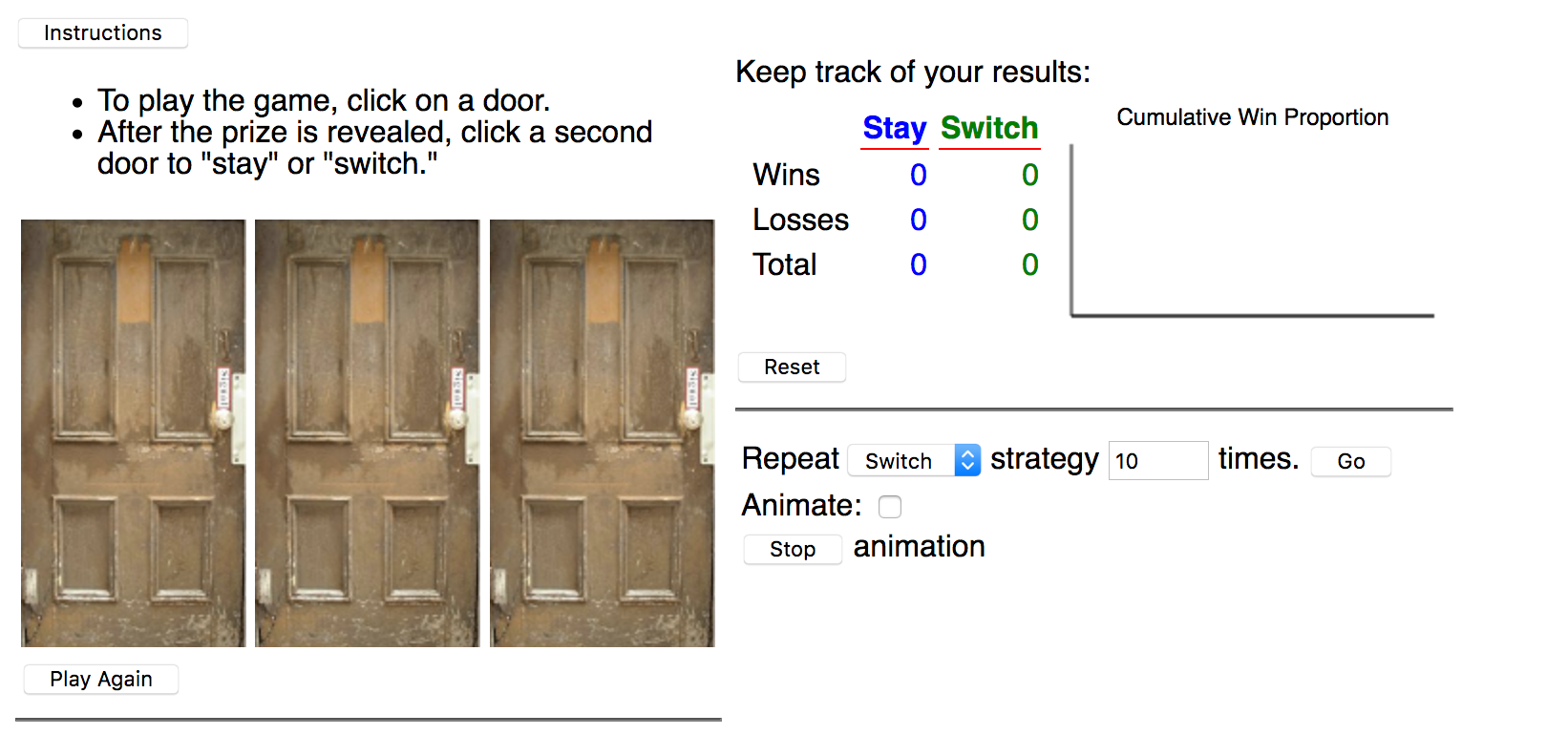 Simulator
[Speaker Notes: http://www.rossmanchance.com/applets/2021/montyhall/Monty.html]
View 1
View 2
[Speaker Notes: So which assumption do the data favor?]
TRUTH
[Speaker Notes: So which assumption do the data favor?]
Intro / Key Terms
Questions about the video lectures
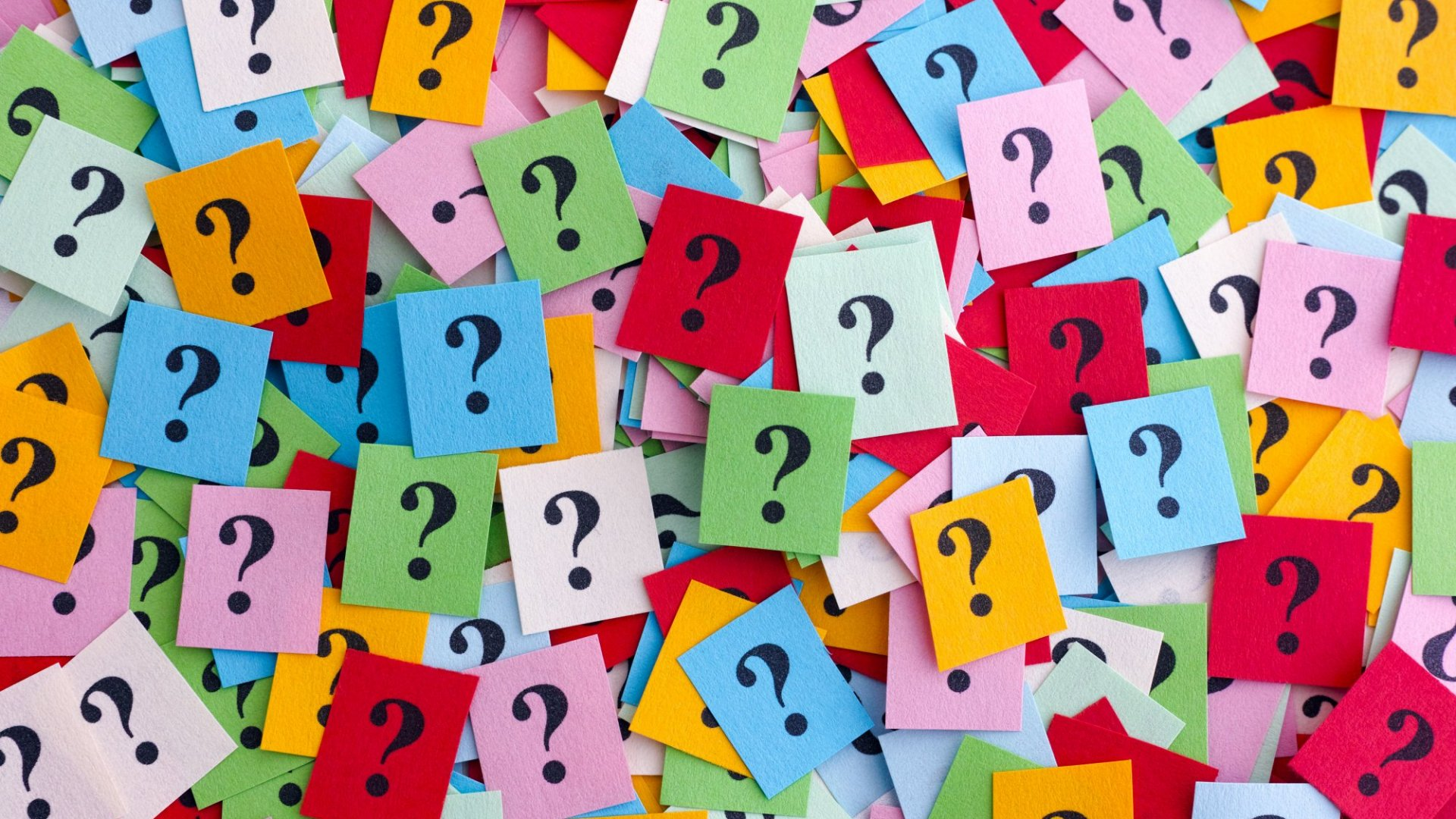 [Speaker Notes: Can I have a volunteer to explain who FantasyFootball works]
Sampling error
What is sampling error?
How does it fit within the practice of statistics?
Sampling error: hours of sleep
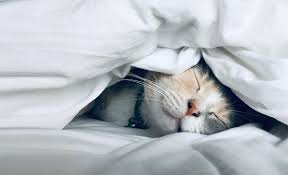 With other folks at your table:
Say hello
Say your name
Say: Hello <insert name>.  Nice to meet you!
Find the average number of hours of sleep for your table
Population 	= 	this class
Sample		=	your group
Sampling error: Miles to go before I sleep
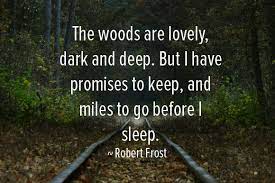 With other folks at your table:
Say hello
Say your name
Say: Hello <insert name>.  Nice to meet you!
Find the average distance home from Amherst for your table (use the google maps)
Population 	= 	this class
Sample		=	your group
Two different kinds of statistics:
1. Descriptive Statistics - numerical and graphical methods for analyzing patterns within a data set; used to summarize information contained within a data set and present it to an audience.

2. Inferential Statistics - the use of sample information (i.e., descriptive statistics) to make estimates, decisions, predictions and/or other generalizations about the population from which they were drawn.
Real world Example:
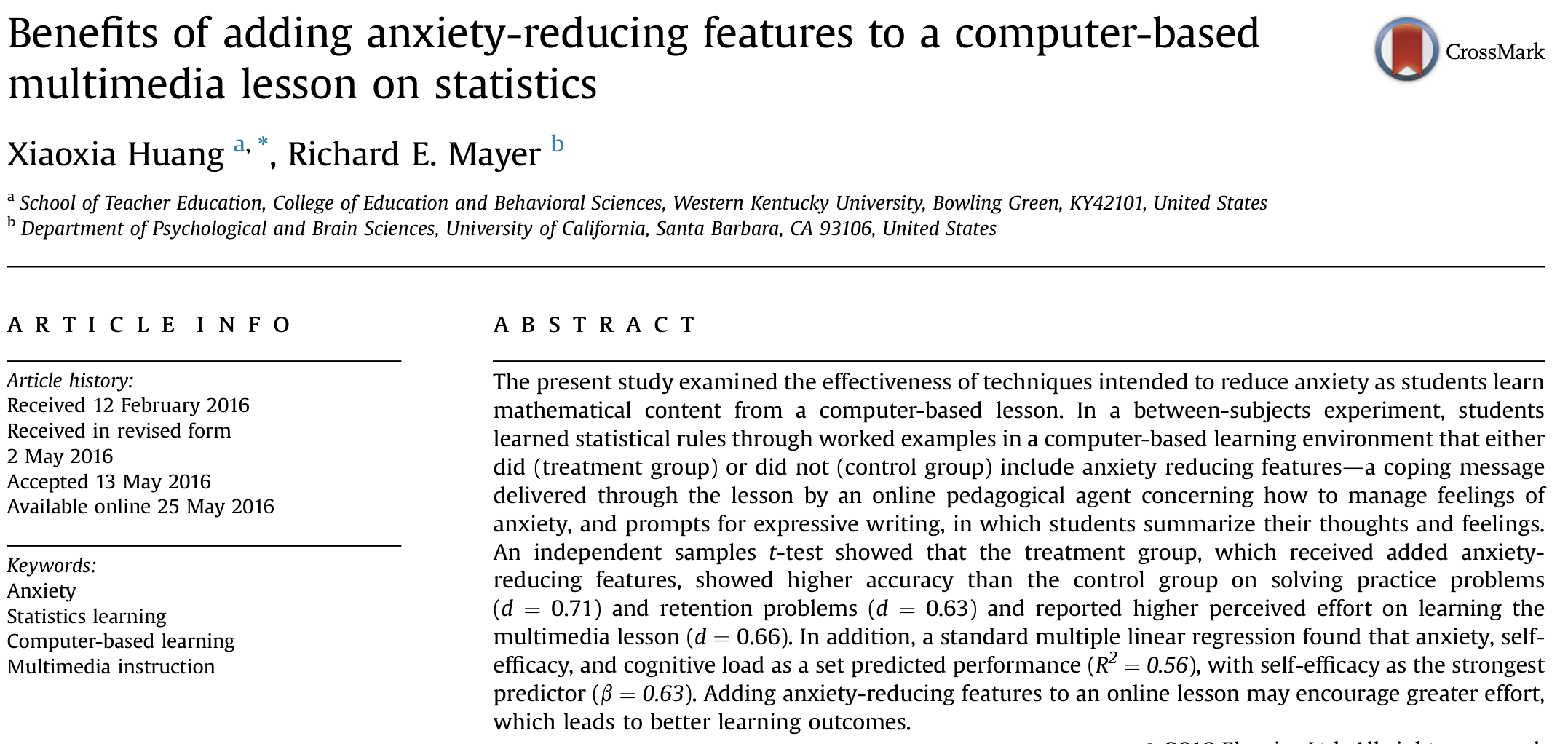 Real world Example:
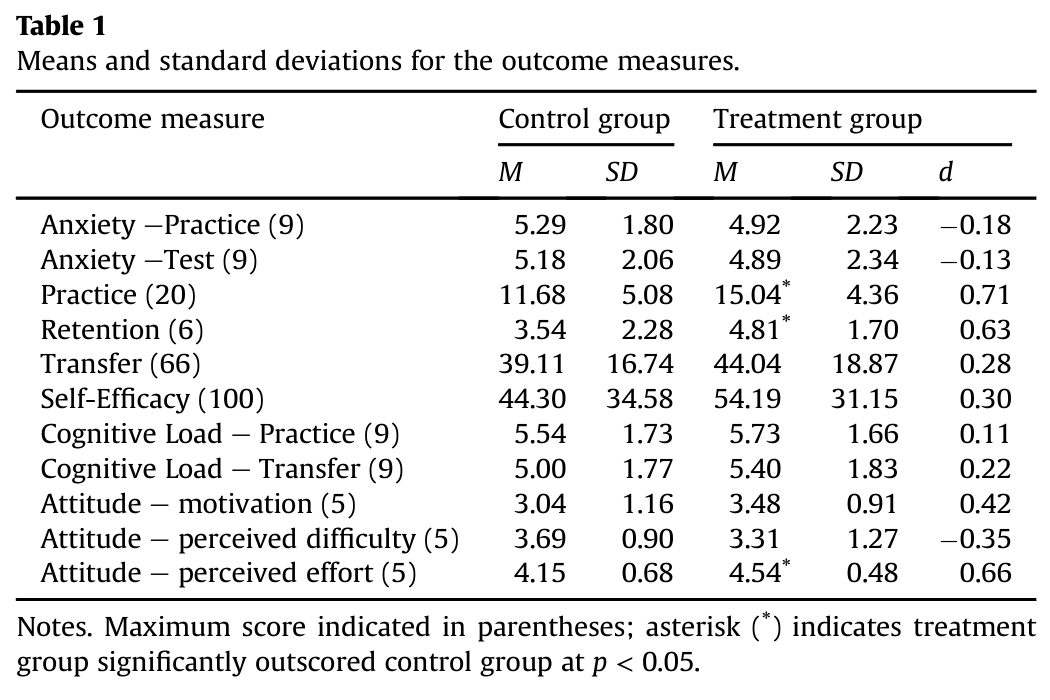 Design an experiment: Does pet ownership reduce stress?
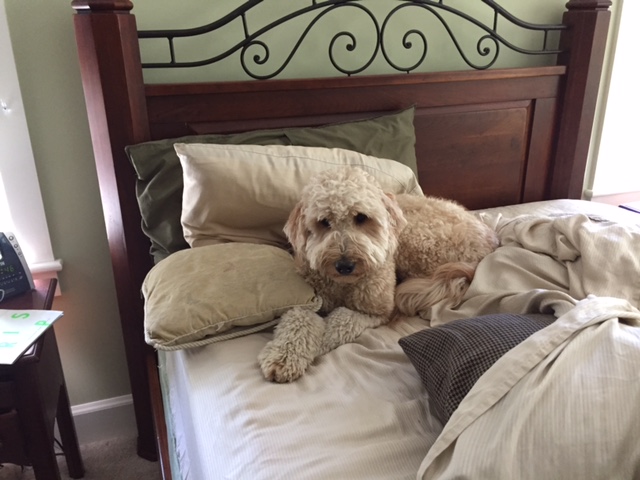 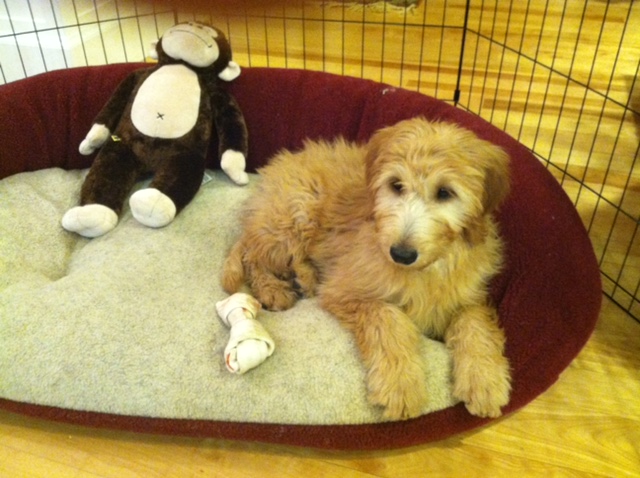 Design an experiment: Does pet ownership reduce stress?
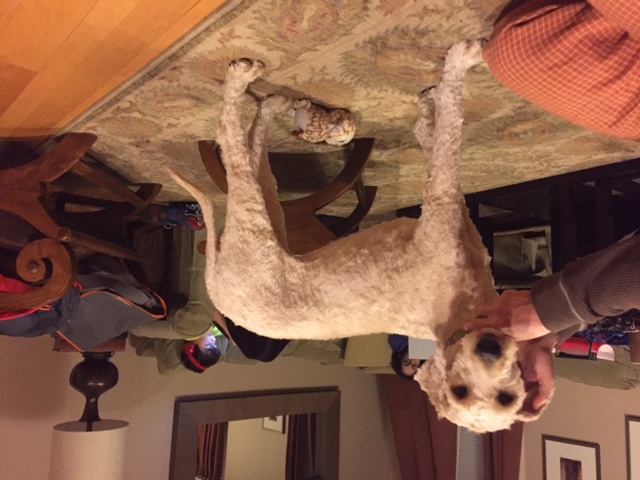 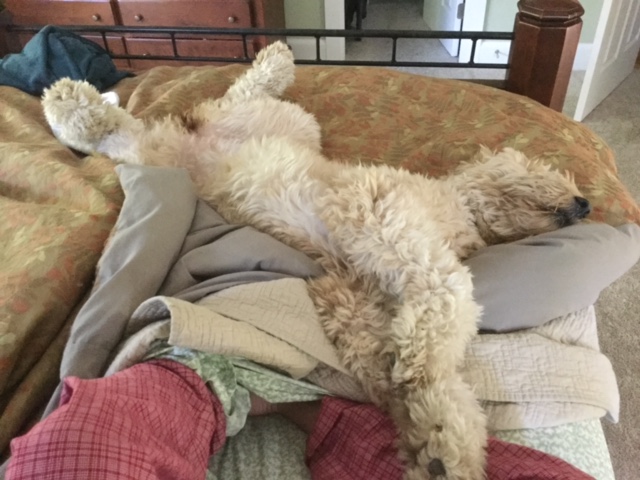 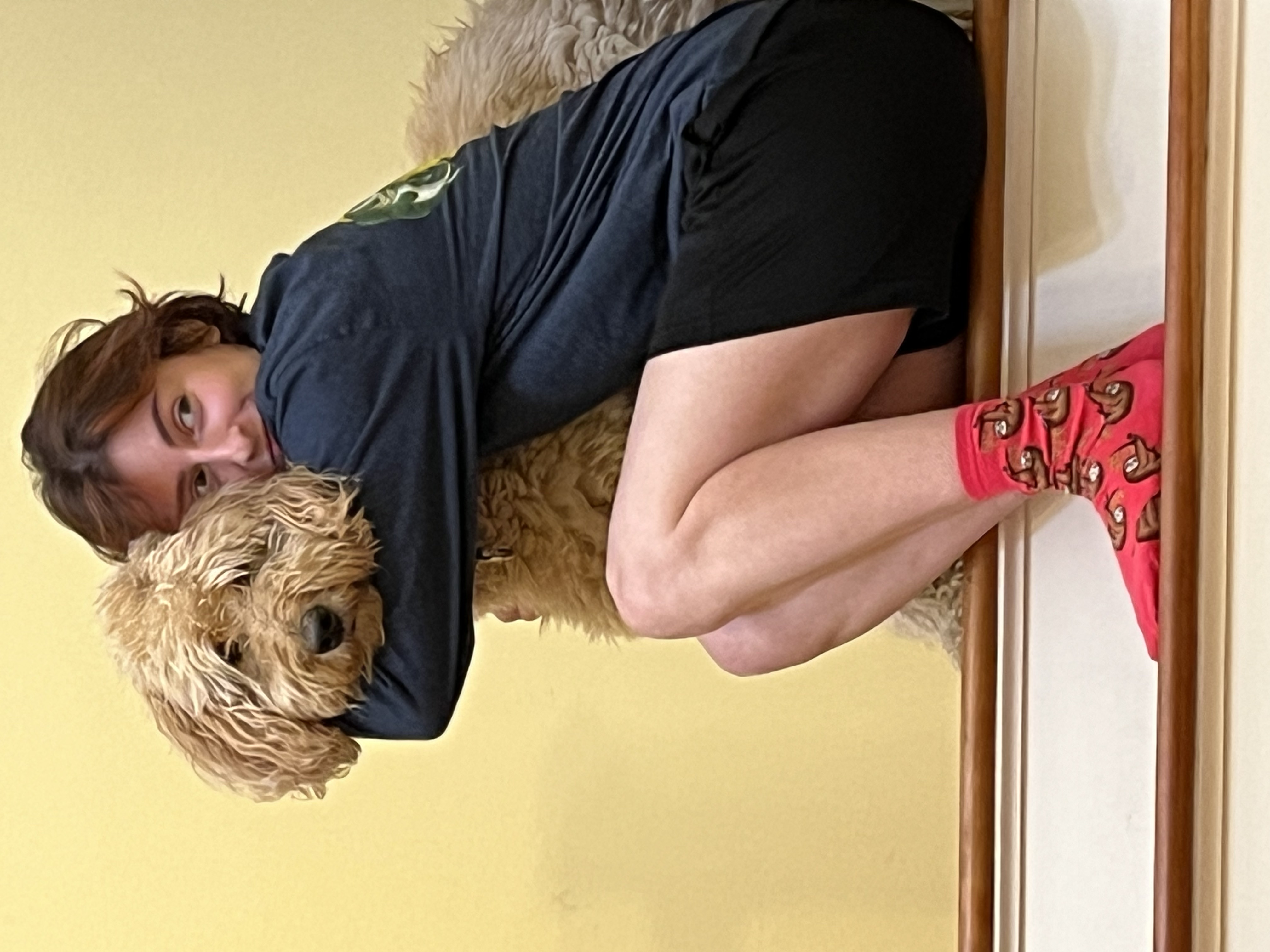 Design a study: Does pet ownership reduce stress?
Questions:
Is your study observational or experimental?
What is/are your independent variable(s)?
What is/are your dependent variable(s)?
What was the operational definition for each IV/DV?  
What are some potential confounding variables?
Crash course in notation
N (or n) = number of subjects in the population (or sample)
X = scores for a particular variable
Y = scores for another variable

Example: 
N = 23, n=6
hours of sleep = X
Anxiety about course = Y
Crash course in notation
∑ (called sigma) = summation (“sum of the scores”)

Simple Example: 
∑ X = 8+5+0+6+9+7
∑ X = 35
Crash course in notation
∑ (called sigma) = summation (“sum of the scores”)

Little more complicated: 
∑ (X-1)2 = 49+16+1+26+64+36
=191
“Please excuse my dear Aunt sally” -- PEMDAS
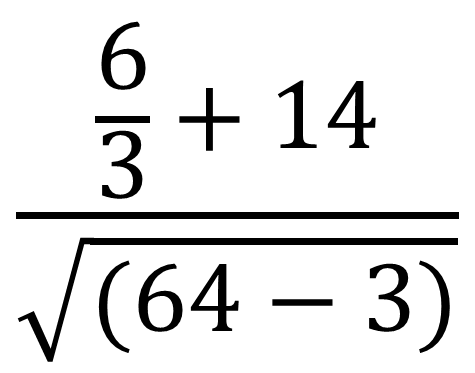 Order of Operations practice
Order of Operations practice